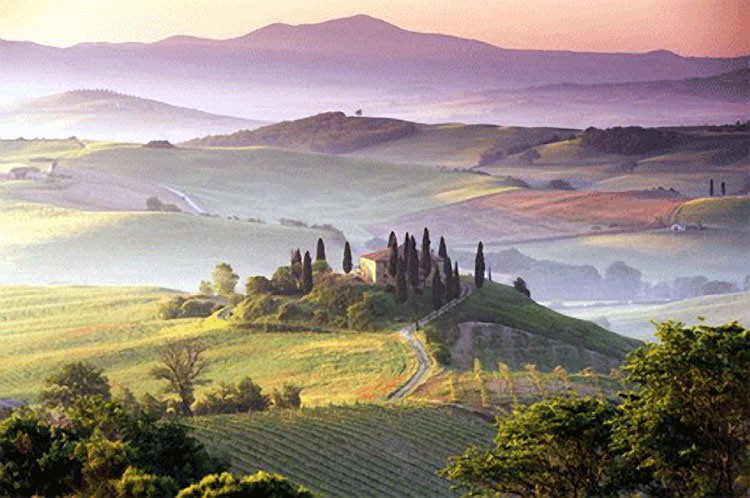 Почему Средние века так называются?
История «средних веков» - вторая часть мировой 
истории. Это название появилось в 18 веке. 
«Средними веками»-этот промежуток времени был назван потому, что он находился между Древним миром, и «Новым временем», так в
 18 в. историки назвали свою эпоху
Игра
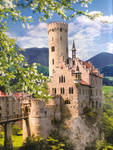 «Путешествие 
в Средневековье»
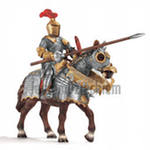 I тур
«Разминка»
I тур
(Папа Римский) 

(Аравийский полуостров)

 (Раздробленность) 

(Индульгенция) 

(Турнир)
Глава католической 
церкви. 
Родина арабов. 
Явление, когда государство
 делится на части. 
Грамота о прощении 
грехов. 
Состязание рыцарей 
в силе и ловкости.
II тур
«Башня событий»
II тур
1. Когда происходило Великое переселение народов?
       А) IV-VII вв.	
    Б) III-IV вв.   
 В) I-II вв.
II тур
2. В каком году Карл Великий был провозглашен императором?
   А) в 800 году   
   Б) в 500 году    
   В) в 395 году
II тур
3. Когда проходила Столетняя война?
       А) 1337 – 1453 г.    
        Б) в 1300 -1400 г.
	В) 1360-1459 г.
II тур
4. Когда проходил первый Крестовый поход?
        А) 1095-1098 гг.	      
      Б) 1094-1097 гг.
	  В) 1096-1099 гг.
II тур
5. Когда произошло разделение христианской церкви на Западную и Восточную?
  А) 1080 г.     
 Б) 1200г.        
   В)  1054 г.
II тур
6. Когда произошла гибель Византийской империи?
         А)  1453 г.        
       Б) 1553г.      
        В) 1353 г.
III тур
«Замок личностей»
III тур
В 10 лет он знал математику и астрономию, в 12 лет его считали лучшим в Бухаре знатоком законов. Но больше всего его интересовала медицина. Он стал выдающимся врачом, при этом не только лечил людей, но и учил будущих медиков. Учил не только искусству врачевания, но и искусству сострадания к человеку
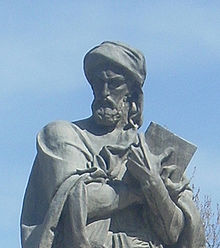 Авицена (ибн-Сина)
III тур
“О, доблестные воины, потомки непобедимых предков! – вскричал он. – Забудьте все ваши ссоры и обиды! Отправляйтесь в путь ко Святому Гробу Господню, вырвите священную землю из лап гнусных завоевателей”. О ком речь?

          Урбан II (римский папа)
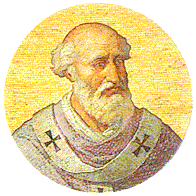 III тур
Он носил длинную бороду, что было необычно для монгола, был силён, поскольку жизнь в седле его закалила. У него был гипнотический взгляд, глаза его напоминали кошачьи. Иногда он вызывал такой ужас у врагов, что они неожиданно переходили на его сторону
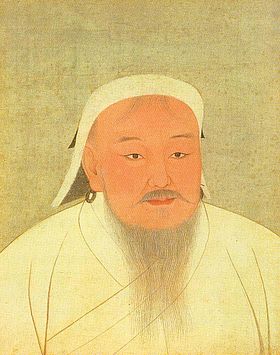 Чингисхан
III тур
Первоначально он был вождем одного из германских племен, а затем королем обширного государства на территории бывшей римской провинции Галлии. Вероломный, коварный и хитрый, для достижения цели он не останавливался ни перед чем.
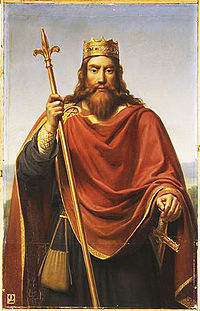 Хлодвиг
IV тур
«Стена понятий»
IV тур
IV тур
Династия
IV тур
Хартия
IV тур
Десятина
IV тур
Феодальное поместье
IV тур
Повинности
IV тур
Барщина
IV тур
Оброк
IV тур
Сословия
V тур
«Внимание 
на экран»
V тур
Что это за храм?
К какому художественному стилю относится это сооружение?
V тур
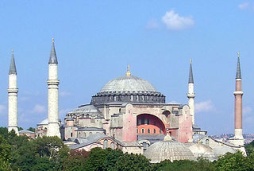 Что это за храм?
К какому художественному стилю относится это сооружение?
V тур
Памятник, который вы
видите принадлежит 
историческому деятелю,
сказавшему следующее:
«Англичане будут 
изгнаны из Франции,
кроме тех, которые 
найдут здесь гибель!» 
Чей это памятник?
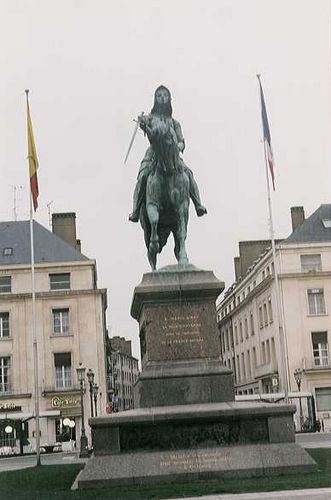 V тур
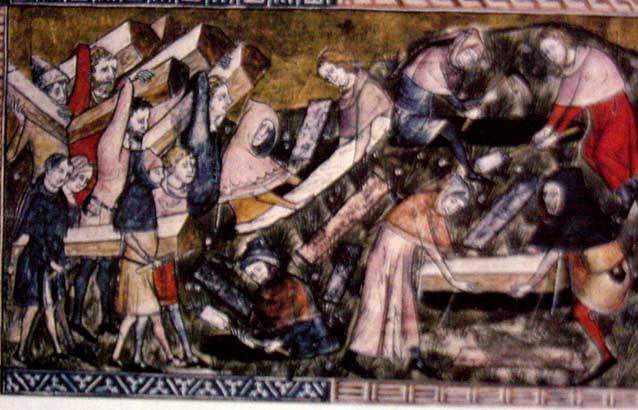 На картине изображено событие, вошедшее в историю под названием «Черная смерть». Что это за событие?
V тур
Купцы везли товар на ярмарку. Вдруг сломалось колесо фуры, содержимое выпало на землю. Купцы развели руками и воскликнули: “____________”

(“Что с возу упало, то пропало”).
V тур
Горожане высоко ценили время: ведь от него зависело накопление богатств, успех задуманных дел. Недаром на башнях ратуш появились часы, напоминавшие, что время – ценность и его надо беречь. Тогда говорили: “___________”

( “Время – деньги”).
V тур
В мае 1358 г. на северо-востоке Франции вспыхнуло крестьянское восстание, известное в истории под названием “Восстание красных повязок”. Восстание было стихийным. Предводителями восстания были крестьяне и городские ремесленники – Хуан Чао, Ян Гус и Уот Тайлер.
Восстанием была охвачена обширная область с десятками городов Испании. Феодалы пустились в бегство. Перед решительной битвой Гильом Каль расположил свои отряды на холме и окружил лагерь повозками. Феодалы заключили с “таборитами” перемирие. Каль был взят в плен. Восстание потерпело поражение.
Игра
«Путешествие 
в Средневековье»
Игра
Спасибо 
за внимание!